พระราชบัญญัติ พลังงานนิวเคลียร์เพื่อสันติ พ.ศ. 2559วันที่ประกาศในราชกิจจานุเบกษา  05-08-2559
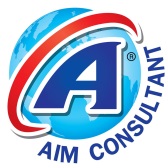 สรุปสาระสำคัญ
1. ให้ใช้บังคับเมื่อพ้นกำหนดหนึ่งร้อยแปดสิบวันนับแต่วันประกาศในราชกิจจานุเบกษาเป็นต้นไป
2. ให้ยกเลิก(1) พระราชบัญญัติพลังงานปรมาณูเพื่อสันติ พ.ศ. 2504(2) พระราชบัญญัติพลังงานปรมาณูเพื่อสันติ (ฉบับที่ 2) พ.ศ. 2508"
3. ไม่ใช้บังคับแก่ยานพาหนะทางทหารของต่างประเทศที่ขับเคลื่อนด้วยพลังงานนิวเคลียร์ซึ่งเข้ามาในราชอาณาจักร
3. ผู้ใดจะดำเนินการดังต่อไปนี้ ต้องได้รับใบอนุญาต
      (1) ผลิต มีไว้ในครอบครอง หรือใช้วัสดุกัมมันตรังสี เครื่องกำเนิดรังสี และวัสดุนิวเคลียร์
      (2) นำเข้า ส่งออก หรือนำผ่านวัสดุกัมมันตรังสี เครื่องกำเนิดรังสี และวัสดุนิวเคลียร์
การขอรับใบอนุญาต การออกใบอนุญาต และการออกใบแทนใบอนุญาต ให้เป็นไปตามหลักเกณฑ์ วิธีการ และเงื่อนไขที่กำหนดในกฎกระทรวง
4. วัสดุกัมมันตรังสี วัสดุนิวเคลียร์ใดที่ผู้ดำเนินการไม่ต้องขอรับใบอนุญาต ให้เป็นไปตามที่กำหนดในกฎกระทรวง ทั้งนี้ ให้คำนึงถึงระดับกัมมันตภาพหรือลักษณะการใช้งานวัสดุกัมมันตรังสี
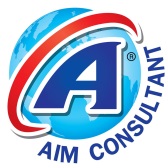 สรุปสาระสำคัญ
5. ผู้ใดมีไว้ในครอบครอง หรือใช้วัสดุกัมมันตรังสี เครื่องกำเนิดรังสี และวัสดุนิวเคลียร์ที่ไม่ต้องขอรับใบอนุญาตตามวรรคหนึ่ง ต้องแจ้งการครอบครองหรือใช้วัสดุกัมมันตรังสี การแจ้งการครอบครองหรือใช้วัสดุกัมมันตรังสี เครื่องกำเนิดรังสี และวัสดุนิวเคลียร์ ให้เป็นไปตามหลักเกณฑ์ วิธีการ เงื่อนไข และระยะเวลาที่กำหนดในกฎกระทรวง"
6. ใบอนุญาต  ให้มีอายุ ดังต่อไปนี้
    (1) ใบอนุญาตผลิตให้มีอายุ 5 ปี
    (2) ใบอนุญาตมีไว้ในครอบครองหรือใช้ให้มีอายุ 5 ปี
    (3) ใบอนุญาตนำเข้าให้มีอายุตามที่กำหนดในใบอนุญาตแต่ต้องไม่เกิน 6 เดือน
    (4) ใบอนุญาตส่งออกให้มีอายุตามที่กำหนดในใบอนุญาตแต่ต้องไม่เกิน 6 เดือน
    (5) ใบอนุญาตนำผ่านให้มีอายุตามที่กำหนดในใบอนุญาตแต่ต้องไม่เกิน 6 เดือน
7. ให้ผู้ขอรับใบอนุญาตนำเข้า ขอรับใบอนุญาตมีไว้ในครอบครองวัสดุกัมมันตรังสีนั้นด้วย
8. ผู้รับใบอนุญาตนำผ่าน ให้ได้รับยกเว้นการขอรับใบอนุญาตมีไว้ในครอบครองหรือการแจ้งการมีไว้ในครอบครองนั้น แล้วแต่กรณี
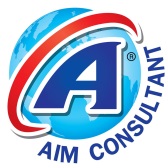 สรุปสาระสำคัญ
9. ผู้รับใบอนุญาตนำเข้า ส่งออก หรือนำผ่านต้องนำเข้ามาในราชอาณาจักร ส่งออกไปนอกราชอาณาจักร หรือนำผ่านซึ่งวัสดุกัมมันตรังสี ทางด่านศุลกากรที่เลขาธิการประกาศกำหนด
10. ผู้ใดจะดำเนินการดังต่อไปนี้ ต้องได้รับใบอนุญาต
     (1) ทำเครื่องกำเนิดรังสี
     (2) มีไว้ในครอบครองหรือใช้เครื่องกำเนิดรังสี
     (3) นำเข้าหรือส่งออกเครื่องกำเนิดรังสี
        การขอรับใบอนุญาต การออกใบอนุญาต และการออกใบแทนใบอนุญาตสำหรับเครื่องกำเนิดรังสีแต่ละประเภท ให้เป็นไปตามหลักเกณฑ์ วิธีการ และเงื่อนไขที่กำหนดในกฎกระทรวง
11. ใบอนุญาตตามข้อ 10. ให้มีอายุ ดังต่อไปนี้
    (1) ใบอนุญาตทำเครื่องกำเนิดรังสีให้มีอายุ 5 ปี
    (2) ใบอนุญาตมีไว้ในครอบครองหรือใช้เครื่องกำเนิดรังสีให้มีอายุ 5 ปี
    (3) ใบอนุญาตนำเข้าเครื่องกำเนิดรังสีให้มีอายุตามที่กำหนดในใบอนุญาตแต่ต้องไม่เกิน 6 เดือน
    (4) ใบอนุญาตส่งออกเครื่องกำเนิดรังสีให้มีอายุตามที่กำหนดในใบอนุญาตแต่ต้องไม่เกิน 6 เดือน
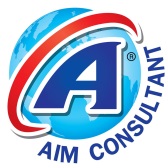 สรุปสาระสำคัญ
13. ผู้ขอรับใบอนุญาต ซึ่งเป็นบุคคลธรรมดาต้องมีคุณสมบัติและไม่มีลักษณะต้องห้าม ดังต่อไปนี้
 (1) คุณสมบัติ
(ก) มีอายุไม่ต่ำกว่ายี่สิบปีบริบูรณ์
(ข) มีศักยภาพทางเทคนิคเพียงพอในการดูแลความปลอดภัยและความมั่นคงปลอดภัย ของวัสดุกัมมันตรังสีที่ขออนุญาต การดำเนินการเมื่อเลิกใช้งาน และการจัดการกากกัมมันตรังสี หรือมีศักยภาพ ทางเทคนิคเพียงพอในการดูแลความปลอดภัยของเครื่องกำเนิดรังสีที่ขออนุญาต แล้วแต่กรณี ทั้งนี้ ศักยภาพทางเทคนิคให้เป็นไปตามที่กำหนดในกฎกระทรวง โดยอย่างน้อยต้องมีเรื่องดังต่อไปนี้
1) สถานที่จัดเก็บหรือสถานที่ประกอบกิจการ
2) เครื่องมือ อุปกรณ์ และเครื่องใช้
3) เจ้าหน้าที่ความปลอดภัยทางรังสี
4) แผนป้องกันอันตรายจากรังสี
(2) ลักษณะต้องห้าม
(ก) เป็นคนวิกลจริต คนไร้ความสามารถ หรือคนเสมือนไร้ความสามารถ
(ข) เป็นผู้อยู่ในระหว่างถูกสั่งพักใช้ใบอนุญาตตามพระราชบัญญัตินี้
(ค) เคยถูกเพิกถอนใบอนุญาตตามพระราชบัญญัตินี้ โดยยังไม่พ้นห้าปีนับแต่วันที่ถูกเพิกถอนใบอนุญาต
(ง) เคยต้องคำพิพากษาถึงที่สุดให้จำคุกเนื่องจากกระทำความผิดตามพระราชบัญญัตินี้โดยได้พ้นโทษมายังไม่ถึงห้าปีในวันที่ยื่นคำขอรับใบอนุญาต
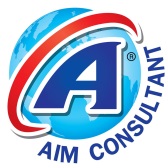 สรุปสาระสำคัญ
14. ผู้ขอรับใบอนุญาต ซึ่งเป็นนิติบุคคลต้องมีคุณสมบัติและไม่มีลักษณะต้องห้าม ดังต่อไปนี้
    (1) ผู้จัดการหรือผู้แทนนิติบุคคลต้องมีคุณสมบัติและไม่มีลักษณะต้องห้าม
    (2) มีคุณสมบัติและไม่มีลักษณะต้องห้าม
    (3) ไม่เคยต้องคำพิพากษาถึงที่สุดให้ลงโทษเนื่องจากกระทำความผิดตามพระราชบัญญัตินี้ เว้นแต่ได้พ้นโทษมาแล้วห้าปีก่อนวันที่ยื่นคำขอรับใบอนุญาต
15. ผู้รับใบอนุญาตตามมีหน้าที่วางหลักประกันตั้งแต่ได้รับใบอนุญาตเพื่อเป็นหลักประกันในการจัดการกากกัมมันตรังสี และในการเข้าดำเนินการ
16. ถ้าผู้รับใบอนุญาต ประสงค์จะขอต่ออายุใบอนุญาต ให้ยื่นคำขอก่อนใบอนุญาตสิ้นอายุ เมื่อได้ยื่นคำขอดังกล่าวแล้วให้ประกอบกิจการต่อไปได้จนกว่าเลขาธิการจะสั่งไม่ต่ออายุใบอนุญาตนั้นการขอต่ออายุใบอนุญาตและการต่ออายุใบอนุญาตให้เป็นไปตามหลักเกณฑ์ วิธีการ และเงื่อนไขที่กำหนดในกฎกระทรวง"
17. ผู้ใดจะตั้งสถานประกอบการทางนิวเคลียร์ต้องได้รับใบอนุญาตให้ใช้พื้นที่เพื่อตั้งสถานประกอบการทางนิวเคลียร์ ใบอนุญาตก่อสร้างสถานประกอบการทางนิวเคลียร์ และใบอนุญาตดำเนินการสถานประกอบการทางนิวเคลียร์
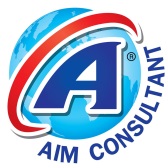 สรุปสาระสำคัญ
18. ผู้ตั้งสถานประกอบการทางนิวเคลียร์ ต้องมีคุณสมบัติและไม่มีลักษณะต้องห้าม ดังต่อไปนี้
    (1) เป็นบริษัทจำกัด บริษัทมหาชนจำกัด หรือนิติบุคคลอื่นที่มีกฎหมายเฉพาะจัดตั้งขึ้น
    (2) มีศักยภาพทางเทคนิคและการเงินตามที่กำหนดในกฎกระทรวง
    (3) ไม่เป็นบุคคลล้มละลายหรืออยู่ในระหว่างถูกพิทักษ์ทรัพย์เด็ดขาด
    (4) ไม่เป็นผู้อยู่ในระหว่างถูกสั่งพักใช้ใบอนุญาตตามพระราชบัญญัตินี้
    (5) ไม่เคยถูกเพิกถอนใบอนุญาตตามพระราชบัญญัตินี้ เว้นแต่ได้ถูกเพิกถอนใบอนุญาตมาแล้วห้าปีก่อนวันยื่นคำขอรับใบอนุญาต
    (6) ไม่เคยต้องคำพิพากษาถึงที่สุดให้ลงโทษเนื่องจากกระทำความผิดตามพระราชบัญญัตินี้ เว้นแต่ได้พ้นโทษมาแล้วห้าปีก่อนวันที่ยื่นคำขอรับใบอนุญาต
19. กรรมการและผู้มีอำนาจจัดการแทนนิติบุคคล ต้องมีคุณสมบัติและไม่มีลักษณะต้องห้าม ดังต่อไปนี้
    (1) มีสัญชาติไทยหรือมีภูมิลำเนาหรือถิ่นที่อยู่ในราชอาณาจักร
    (2) ไม่เคยต้องคำพิพากษาถึงที่สุดให้จำคุกเนื่องจากกระทำความผิดตามพระราชบัญญัตินี้ หรือกฎหมายอื่นที่เกี่ยวข้องกับความผิดทางนิวเคลียร์และรังสี เว้นแต่ได้พ้นโทษมาแล้วห้าปีก่อนวันยื่น คำขอรับใบอนุญาต
    (3) ไม่มีลักษณะต้องห้าม
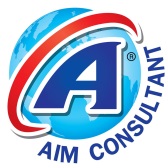 สรุปสาระสำคัญ
20. การก่อสร้างสถานประกอบการทางนิวเคลียร์ให้ได้รับยกเว้นไม่ต้องปฏิบัติตามกฎหมายว่าด้วยโรงงานและกฎหมายว่าด้วยการควบคุมอาคาร แต่ผู้รับใบอนุญาตก่อสร้างสถานประกอบการทางนิวเคลียร์ต้องปฏิบัติตามหลักเกณฑ์ วิธีการ และเงื่อนไขที่กำหนดในกฎกระทรวง ซึ่งต้องมีมาตรฐานเกี่ยวกับความมั่นคงแข็งแรงและความปลอดภัยไม่ต่ำกว่าที่กำหนดไว้ในกฎหมายว่าด้วยโรงงานและกฎหมายว่าด้วยการควบคุมอาคาร
21. ในการก่อตั้งสถานประกอบการทางนิวเคลียร์ ผู้ประกอบการทางนิวเคลียร์ต้องได้รับใบอนุญาตให้ใช้พื้นที่ ในการยื่นคำขอรับใบอนุญาตตามวรรคหนึ่ง ให้ผู้ขอรับใบอนุญาตยื่นคำขอรับใบอนุญาตพร้อมด้วยรายงานวิเคราะห์ความเหมาะสมของพื้นที่ตั้งสถานประกอบการทางนิวเคลียร์"
22. ใบอนุญาตก่อสร้างสถานประกอบการทางนิวเคลียร์ให้มีอายุตามที่กำหนดในใบอนุญาต แต่ต้องไม่เกินสิบปี และอาจขอต่ออายุใบอนุญาตได้เพียงครั้งเดียวเป็นระยะเวลาไม่เกินสิบปี
23. ผู้รับใบอนุญาตก่อสร้างสถานประกอบการทางนิวเคลียร์ต้องรายงานความคืบหน้าในการก่อสร้าง ตามระยะเวลาที่กำหนดไว้ในรายงานวิเคราะห์ความปลอดภัยของสถานประกอบการทางนิวเคลียร์ฉบับเบื้องต้น
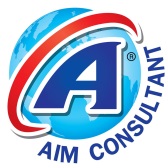 สรุปสาระสำคัญ
24. ในกรณีที่การก่อสร้างสถานประกอบการทางนิวเคลียร์แล้วเสร็จ ก่อนที่จะขอรับใบอนุญาตดำเนินการสถานประกอบการทางนิวเคลียร์ ให้ผู้รับใบอนุญาตก่อสร้างสถานประกอบการทางนิวเคลียร์ทดสอบระบบเครื่องจักรและอุปกรณ์ โดยแจ้งวัน เวลา และระยะเวลาการทดสอบระบบเครื่องจักรและอุปกรณ์ให้เลขาธิการทราบล่วงหน้าไม่น้อยกว่าสิบห้าวัน เพื่อให้พนักงานเจ้าหน้าที่เข้าไปตรวจสอบการทดสอบดังกล่าว"
25. เมื่อการทดสอบระบบเครื่องจักรและอุปกรณ์เสร็จสิ้นแล้ว ผู้รับใบอนุญาตก่อสร้างสถานประกอบการทางนิวเคลียร์ต้องจัดทำรายงานการทดสอบระบบเครื่องจักรและอุปกรณ์เสนอเลขาธิการเพื่อพิจารณาให้ความเห็นชอบ"
26. ให้ผู้รับใบอนุญาตดำเนินการสถานประกอบการทางนิวเคลียร์ที่ประสงค์จะเลิกดำเนินการสถานประกอบการทางนิวเคลียร์ ยื่นคำขอเลิกดำเนินการ
27. ห้ามผู้ใดนำกากกัมมันตรังสีเข้ามาในราชอาณาจักร เว้นแต่เป็นการนำเข้ากากกัมมันตรังสีที่เกิดจากการส่งกากกัมมันตรังสีในราชอาณาจักรไปจัดการนอกราชอาณาจักร หรือที่เกิดจากการส่งเชื้อเพลิงนิวเคลียร์ใช้แล้วไปแปรสภาพนอกราชอาณาจักร โดยได้รับใบอนุญาต
การขอรับใบอนุญาต การออกใบอนุญาต และการออกใบแทนใบอนุญาต ให้เป็นไปตามหลักเกณฑ์วิธีการ และเงื่อนไขที่กำหนดในกฎกระทรวง"
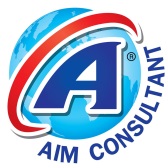 สรุปสาระสำคัญ
28. ผู้ใดจะส่งกากกัมมันตรังสีออกไปนอกราชอาณาจักร ต้องได้รับใบอนุญาต
การขอรับใบอนุญาต การออกใบอนุญาต และการออกใบแทนใบอนุญาต ให้เป็นไปตามหลักเกณฑ์วิธีการ และเงื่อนไขที่กำหนดในกฎกระทรวง"
29. ห้ามมิให้ผู้ใดปล่อยทิ้งกากกัมมันตรังสีออกสู่สิ่งแวดล้อม เว้นแต่เป็นกากกัมมันตรังสีที่มีระดับค่ากัมมันตภาพและค่าครึ่งชีวิตตามที่กำหนดในกฎกระทรวงและได้ดำเนินการปล่อยทิ้งกากกัมมันตรังสีตามหลักเกณฑ์ วิธีการ และปริมาณในการปล่อยทิ้งกากกัมมันตรังสีที่กำหนดในกฎกระทรวง"
30. ผู้ก่อให้เกิดกากกัมมันตรังสีมีหน้าที่จัดการกากกัมมันตรังสีตามหลักเกณฑ์ วิธีการ และเงื่อนไขที่กำหนดในกฎกระทรวง
31. ผู้ให้บริการจัดการกากกัมมันตรังสี ต้องได้รับใบอนุญาตให้ใช้พื้นที่เพื่อตั้งสถานที่ให้บริการจัดการกากกัมมันตรังสี ใบอนุญาตก่อสร้างสถานที่ให้บริการจัดการกากกัมมันตรังสี และใบอนุญาตดำเนินการให้บริการจัดการกากกัมมันตรังสี"
32. ห้ามผู้ใดนำ เชื้อเพลิงนิวเคลียร์ใช้แล้วเข้ามาในราชอาณาจักร เว้นแต่เป็นการนำกลับเข้ามาในราชอาณาจักรซึ่งเชื้อเพลิงนิวเคลียร์ใช้แล้วที่เกิดขึ้นในราชอาณาจักรและส่งออกไป
33. ห้ามผู้ใดส่งออกไปนอกราชอาณาจักรหรือนำผ่านราชอาณาจักรซึ่งเชื้อเพลิงนิวเคลียร์ใช้แล้ว เว้นแต่ได้รับใบอนุญาต
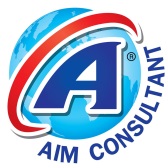 สรุปสาระสำคัญ
34. ผู้รับใบอนุญาตผลิต มีไว้ในครอบครอง หรือใช้วัสดุกัมมันตรังสี และผู้รับใบอนุญาตมีไว้ในครอบครองหรือใช้เครื่องกำเนิดรังสี ต้องจัดให้มีเจ้าหน้าที่ความปลอดภัยทางรังสีปฏิบัติหน้าที่ในสถานที่ทำการของผู้รับใบอนุญาต โดยต้องจัดให้มีเจ้าหน้าที่ความปลอดภัยทางรังสีอย่างน้อยหนึ่งคนประจำอยู่ตลอดเวลาที่เปิดทำการ
35. ผู้รับใบอนุญาต ต้องจัดให้มีเจ้าหน้าที่ดำเนินการทางเทคนิคเกี่ยวกับวัสดุนิวเคลียร์ปฏิบัติหน้าที่ในสถานที่ทำการของผู้รับใบอนุญาต โดยต้องจัดให้มีเจ้าหน้าที่ดำเนินการทางเทคนิคเกี่ยวกับวัสดุนิวเคลียร์อย่างน้อยหนึ่งคนประจำอยู่ตลอดเวลาที่เปิดทำการ
36. ผู้รับใบอนุญาตดำเนินการสถานประกอบการทางนิวเคลียร์ที่ใช้เครื่องปฏิกรณ์นิวเคลียร์ ต้องจัดให้มีเจ้าหน้าที่ปฏิบัติงานเดินเครื่องปฏิกรณ์นิวเคลียร์ปฏิบัติหน้าที่ในสถานที่ทำการของผู้รับใบอนุญาต โดยต้องจัดให้มีเจ้าหน้าที่ปฏิบัติงานเดินเครื่องปฏิกรณ์นิวเคลียร์อย่างน้อยหนึ่งคนประจำอยู่ตลอดเวลาที่เปิดทำการ"
37. เจ้าหน้าที่ความปลอดภัยทางรังสี เจ้าหน้าที่ดำเนินการทางเทคนิคเกี่ยวกับวัสดุนิวเคลียร์ และเจ้าหน้าที่ปฏิบัติงานเดินเครื่องปฏิกรณ์นิวเคลียร์ ต้องได้รับใบอนุญาต
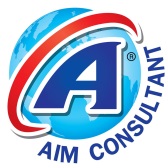 สรุปสาระสำคัญ
38. เจ้าหน้าที่ตามวรรคหนึ่งต้องมีคุณสมบัติและไม่มีลักษณะต้องห้าม ดังต่อไปนี้
     (1) มีสัญชาติไทย เว้นแต่ในกรณีที่เลขาธิการโดยความเห็นชอบของคณะกรรมการเห็นว่ามีความจำเป็นที่ต้องให้บุคคลที่มีสัญชาติอื่นเป็นเจ้าหน้าที่ดังกล่าว
     (2) เป็นผู้บรรลุนิติภาวะ
     (3) ไม่เป็นคนวิกลจริต คนไร้ความสามารถ หรือคนเสมือนไร้ความสามารถ
     (4) ไม่เป็นบุคคลล้มละลาย
     (5) ไม่เป็นผู้อยู่ในระหว่างถูกสั่งพักใช้ใบอนุญาตตามพระราชบัญญัตินี้
     (6) ไม่เคยถูกเพิกถอนใบอนุญาตตามพระราชบัญญัตินี้ โดยยังไม่พ้นสองปีนับแต่วันที่ถูกเพิกถอนใบอนุญาต
     (7) ไม่เคยได้รับโทษจำคุกโดยคำพิพากษาถึงที่สุด เว้นแต่โทษสำหรับความผิดที่ได้กระทำโดยประมาทหรือความผิดลหุโทษ
39. ผู้ครอบครองวัสดุกัมมันตรังสี วัสดุนิวเคลียร์ กากกัมมันตรังสี เชื้อเพลิงนิวเคลียร์หรือเชื้อเพลิงนิวเคลียร์ใช้แล้ว ซึ่งประสงค์จะจัดให้มีการขนส่งวัสดุดังกล่าว ต้องแจ้งการแจ้งให้เป็นไปตามหลักเกณฑ์ วิธีการ และเงื่อนไขที่เลขาธิการประกาศกำหนด"
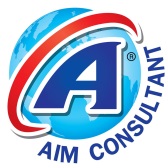 สรุปสาระสำคัญ
40. ผู้ครอบครองวัสดุกัมมันตรังสี วัสดุนิวเคลียร์ กากกัมมันตรังสี เชื้อเพลิงนิวเคลียร์หรือเชื้อเพลิงนิวเคลียร์ใช้แล้ว ซึ่งประสงค์จะขนส่งและผู้รับขนส่งวัสดุดังกล่าวมีหน้าที่ต้องปฏิบัติตามหลักเกณฑ์ วิธีการ และเงื่อนไขเกี่ยวกับความปลอดภัยและความมั่นคงปลอดภัยทางนิวเคลียร์และรังสีตามที่กำหนดในกฎกระทรวง"
     (1) ข้อกำหนดหรือข้อจำกัดในการขนส่งไม่ว่าโดยทางบก ทางน้ำ หรือทางอากาศ
     (2) ประเภท ข้อกำหนด และการรับรองหีบห่อที่ใช้ในการขนส่ง
     (3) การติดป้ายแสดงสัญลักษณ์ทางรังสี
     (4) การตรวจสอบและการควบคุมการขนส่ง
41. ในกรณีที่เกิดอันตรายหรือความเสียหายอันเกิดจากการประกอบกิจการตามใบอนุญาต ผู้รับใบอนุญาตมีหน้าที่ระงับเหตุในเบื้องต้นตามแผนป้องกันอันตรายจากรังสี และต้องแจ้งเหตุดังกล่าวให้พนักงานเจ้าหน้าที่ทราบทันที รวมทั้งต้องให้ข้อมูลและให้ความร่วมมือแก่พนักงานเจ้าหน้าที่เพื่อแก้ไข บรรเทา หรือระงับซึ่งอันตรายหรือความเสียหายนั้น
42. ในกรณีที่ผู้รับใบอนุญาตฝ่าฝืนหรือไม่ปฏิบัติตามพระราชบัญญัตินี้ กฎกระทรวงหรือประกาศที่ออกตามพระราชบัญญัตินี้ หรือเงื่อนไขที่กำหนดในใบอนุญาต ให้เลขาธิการมีอำนาจสั่งระงับการกระทำที่ฝ่าฝืน แก้ไขปรับปรุง หรือปฏิบัติให้ถูกต้องเหมาะสมภายในระยะเวลาที่กำหนด"
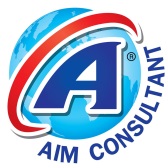